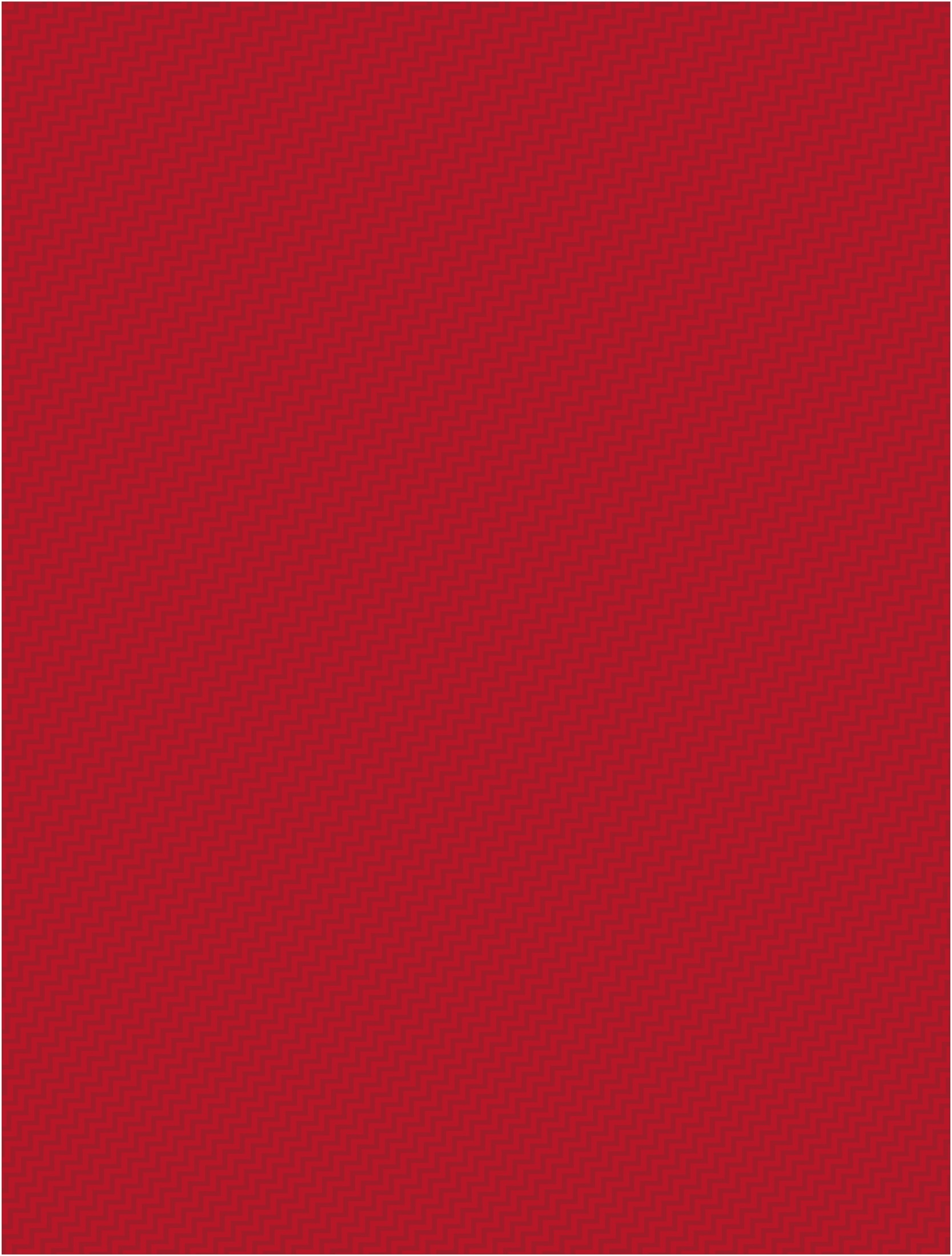 ФЕДЕРАЛЬНОЕ ГОСУДАРСТВЕННОЕ БЮДЖЕТНОЕ ОБРАЗОВАТЕЛЬНОЕ УЧРЕЖДЕНИЕ ВЫСШЕГО ОБРАЗОВАНИЯ 
«КРАСНОЯРСКИЙ ГОСУДАРСТВЕННЫЙ МЕДИЦИНСКИЙ УНИВЕРСИТЕТ ИМЕНИ ПРОФЕССОРА В.Ф. ВОЙНО-ЯСЕНЕЦКОГО» 
МИНИСТЕРСТВА ЗДРАВООХРАНЕНИЯ РОССИЙСКОЙ ФЕДЕРАЦИИ
ВСЕРОССИЙСКАЯ НАУЧНО-ПРАКТИЧЕСКАЯ КОНФЕРЕНЦИЯ «ЗДРАВООХРАНЕНИЕ БУДУЩЕГО: ОРИЕНТИР НА КАЧЕСТВО»
1-2 декабря 2023 г.
Применение инструментов и методов управления качеством в медицинских командах
Студенческая наука «Здравоохранение будущего»
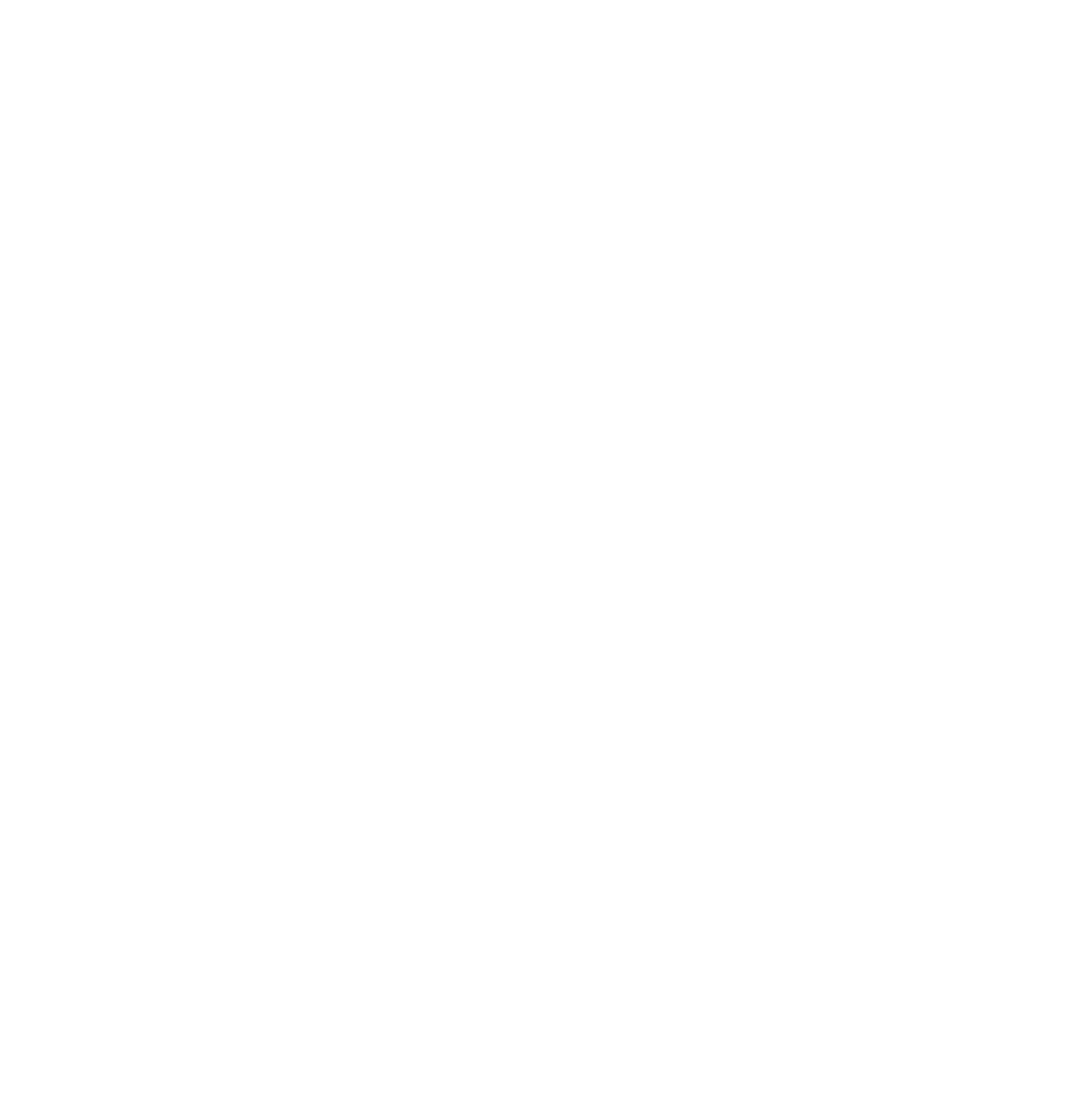 ФИО студента
ФИО научного руководителя
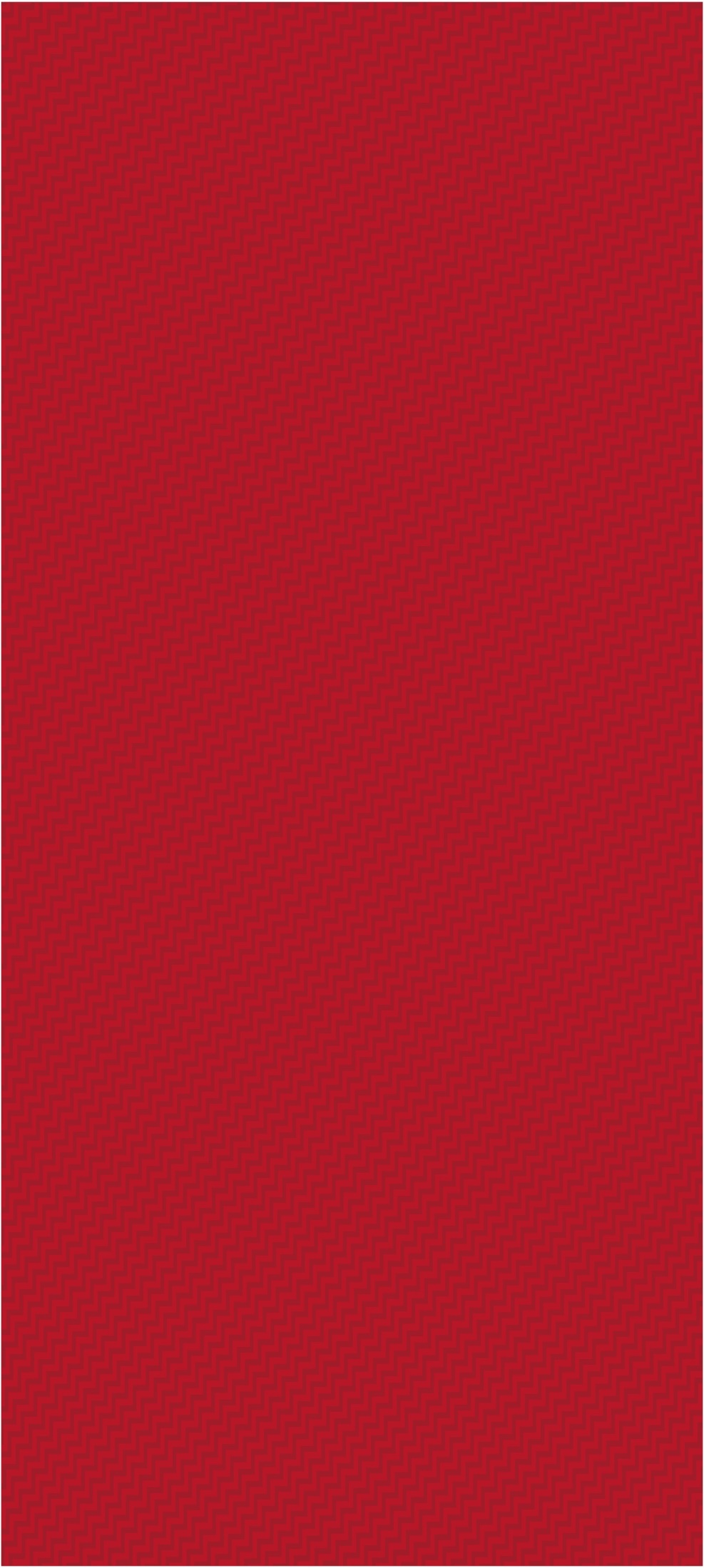 АКТУАЛЬНОСТЬ И ЦЕЛЬ ИССЛЕДОВАНИЯ
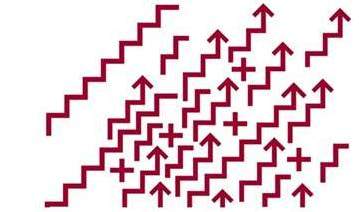 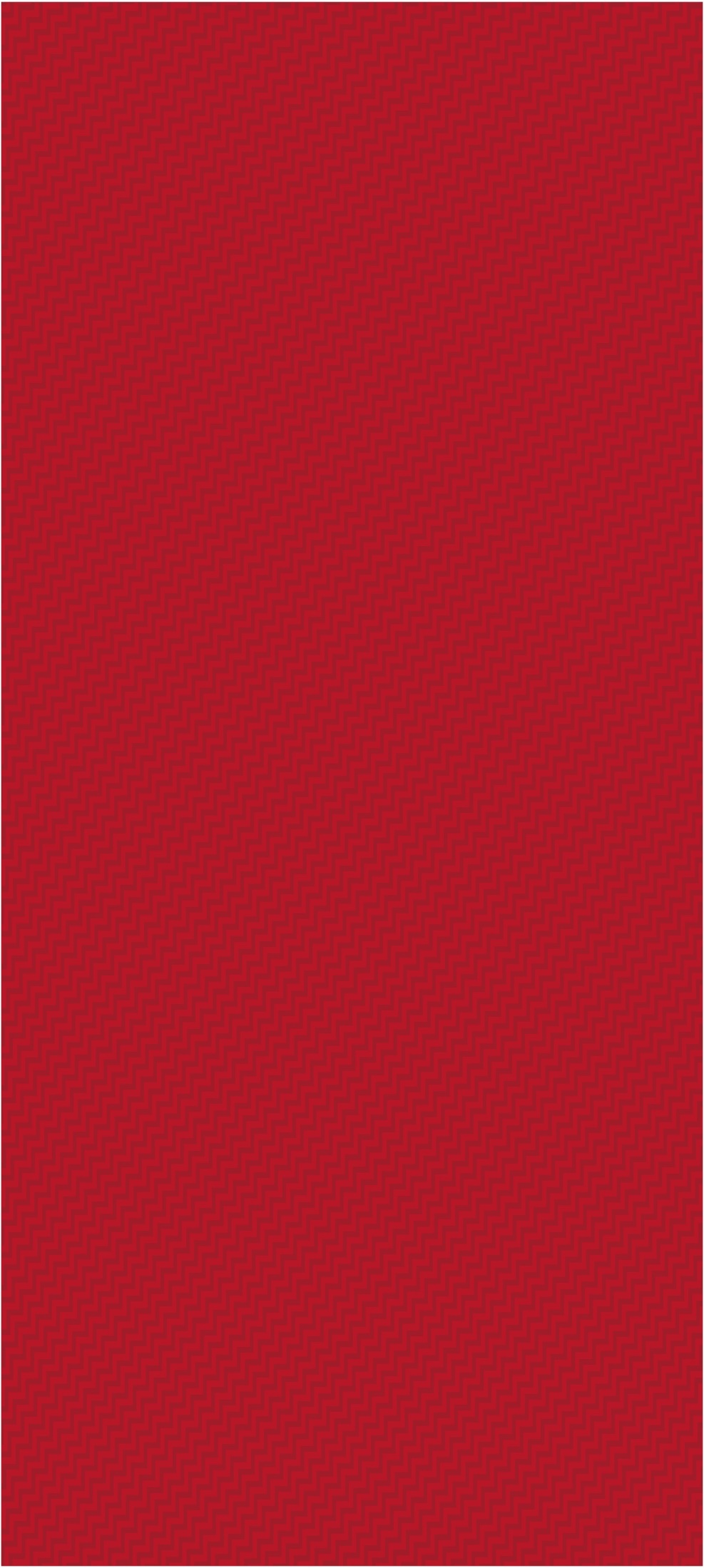 МАТЕРИАЛЫ И МЕТОДЫ
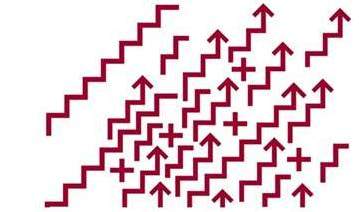 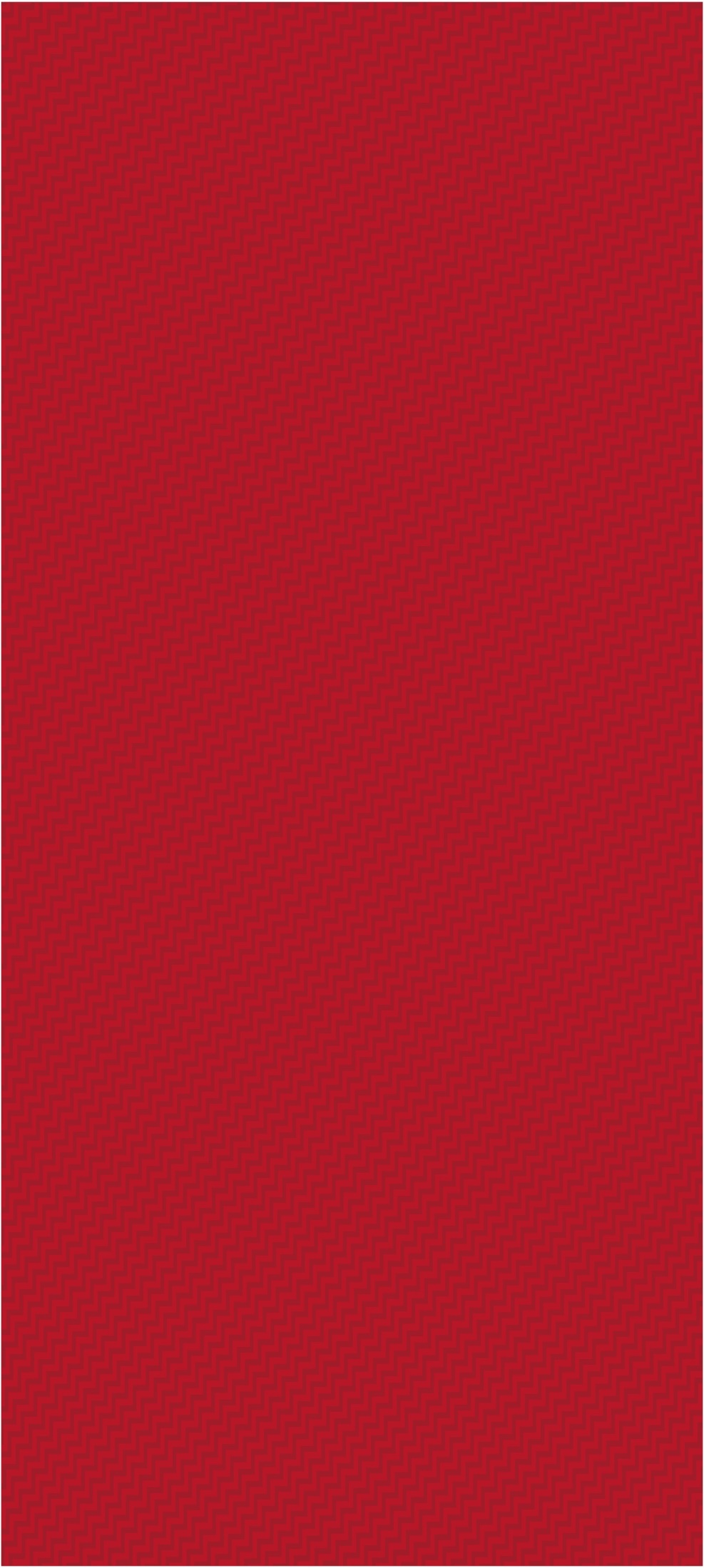 РЕЗУЛЬТАТЫ
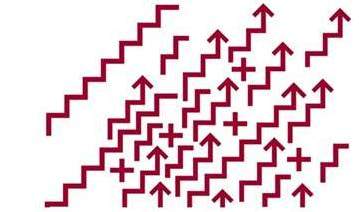 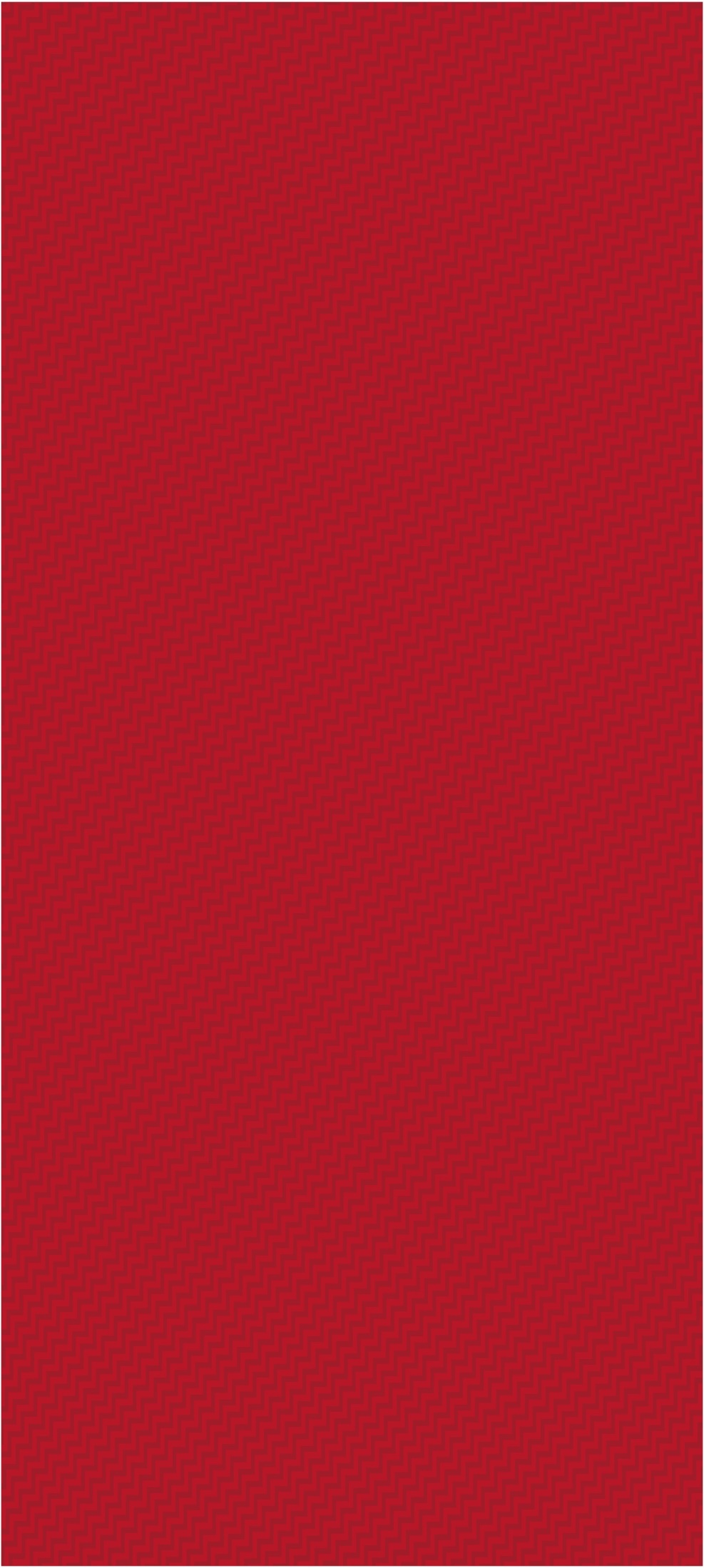 ВЫВОДЫ
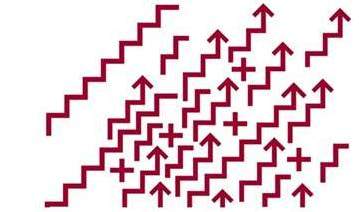 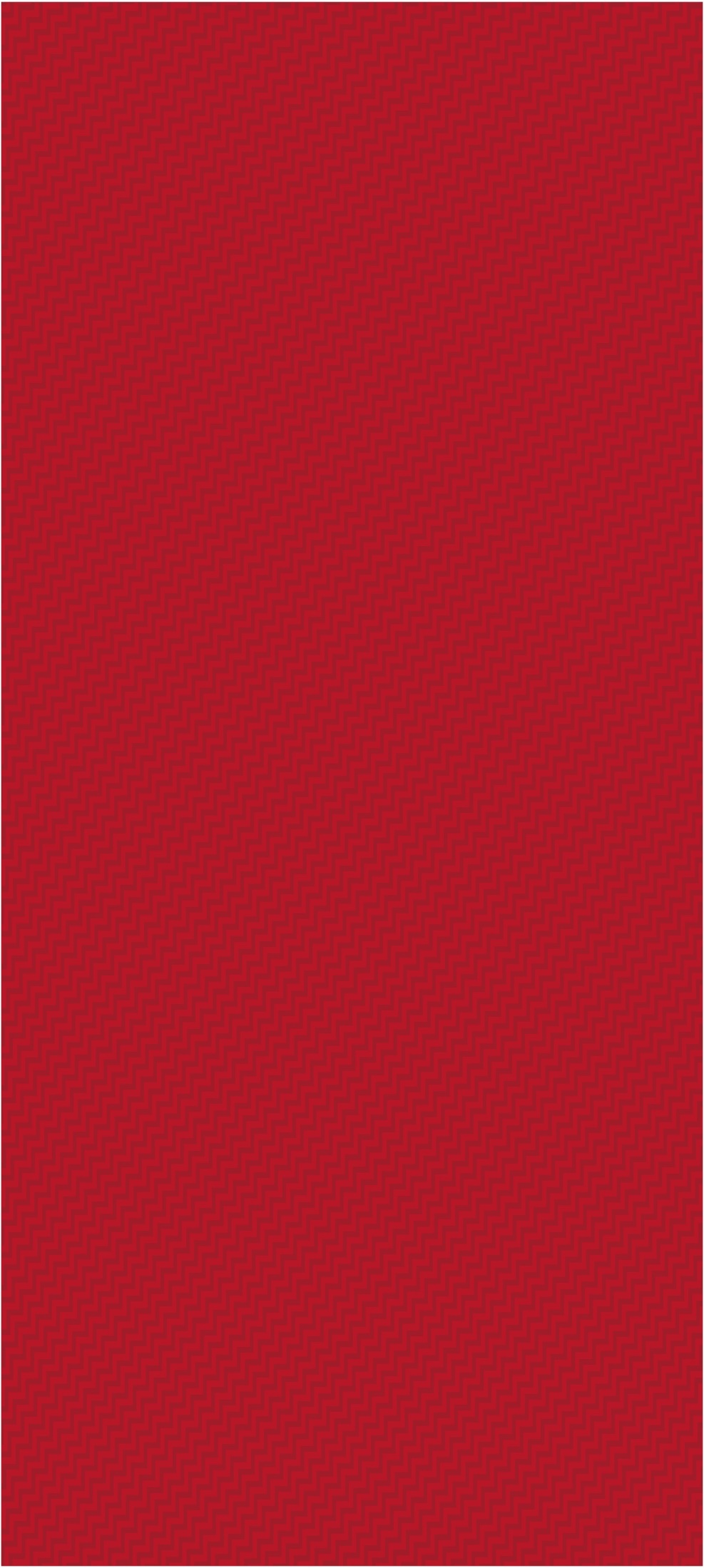 ОБРАЗЦЫ ГРАФИЧЕСКИХ ЭЛЕМЕНТОВ ПРЕЗЕНТАЦИИ
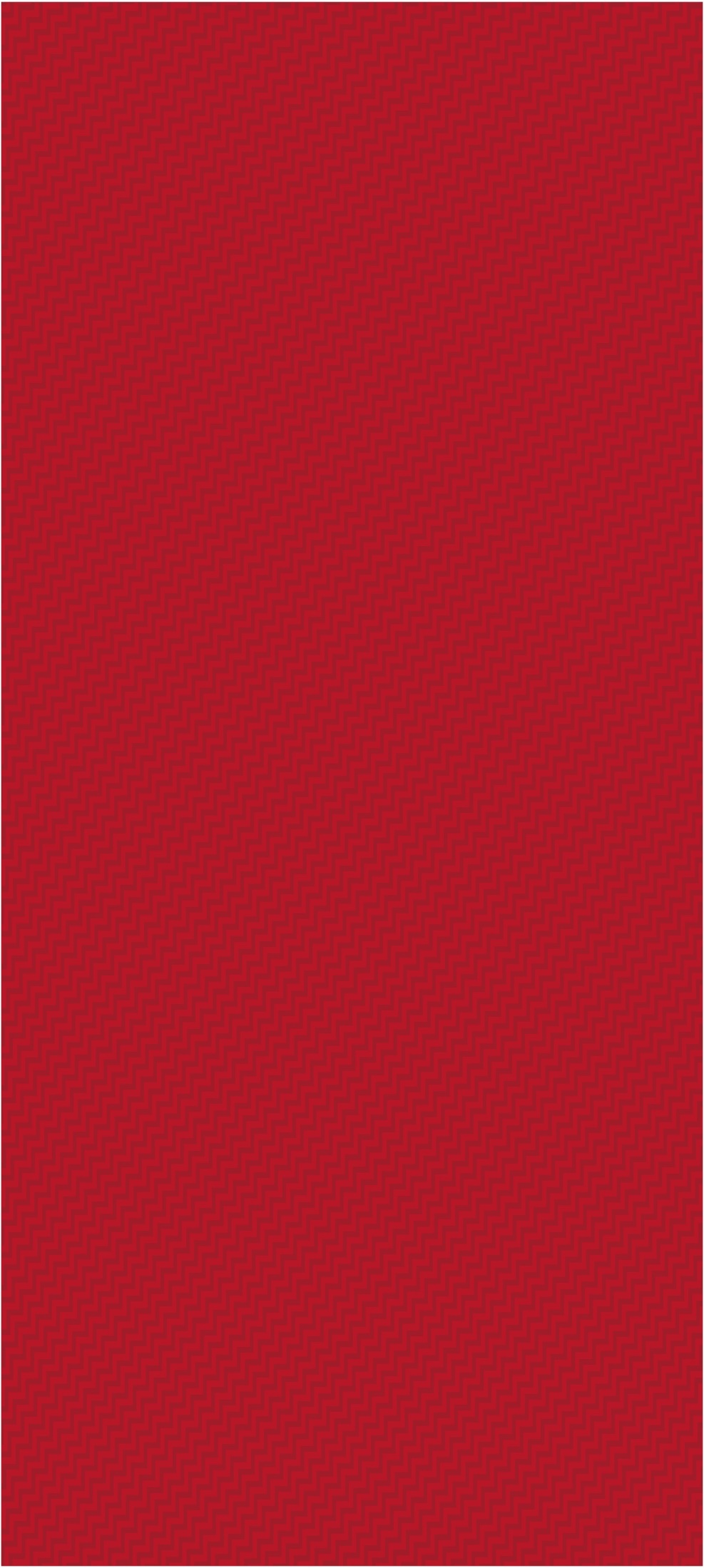 Образовательные иконки
Медицинские иконки
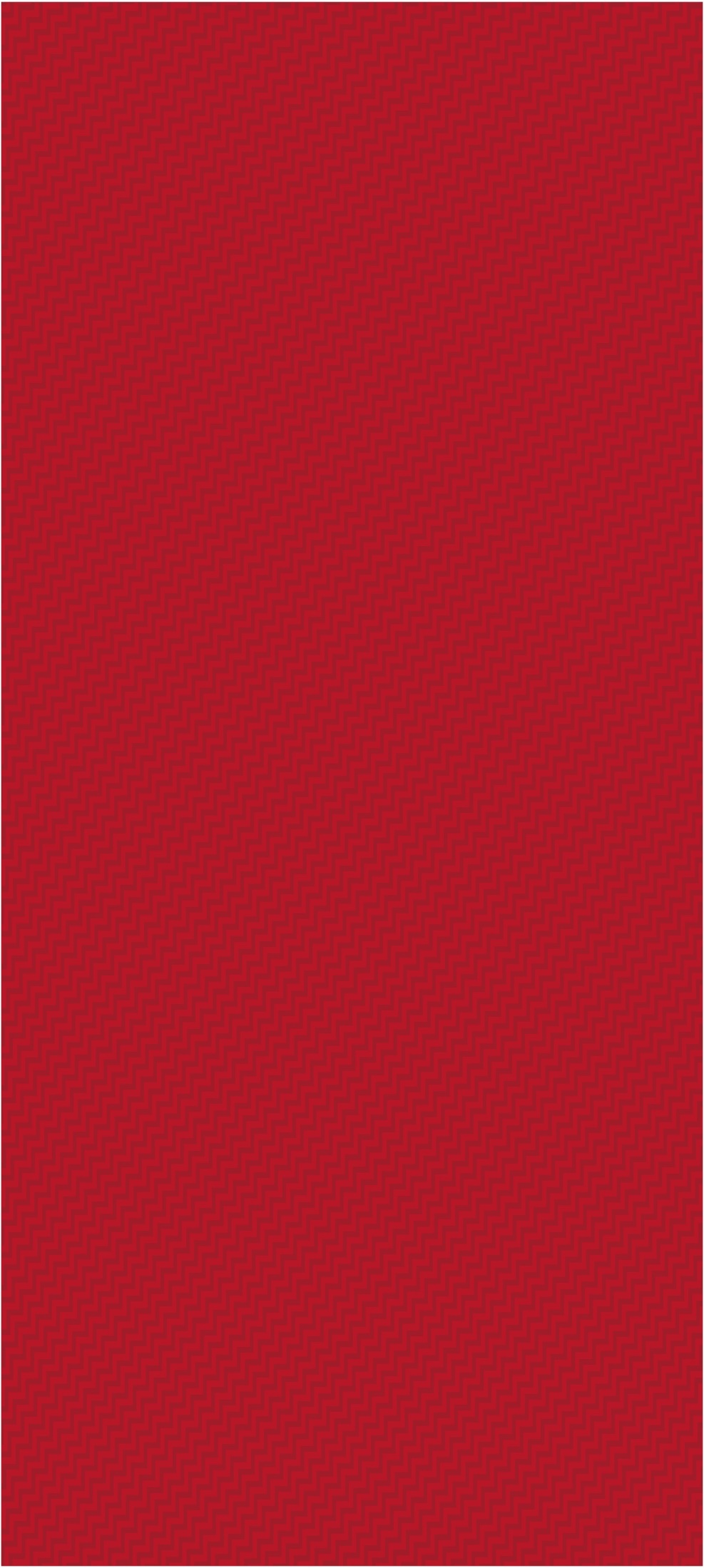 Бизнес иконки
Командные иконки
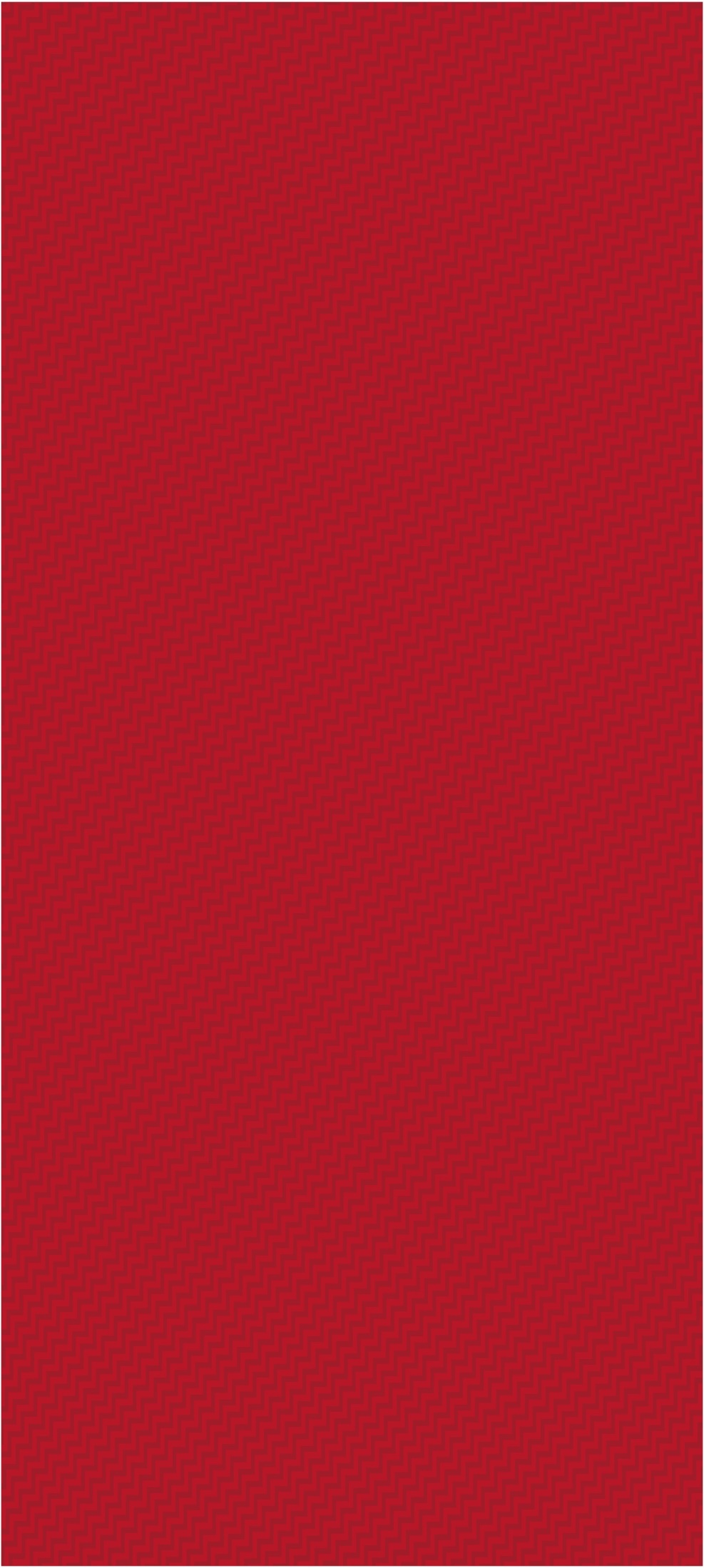 Иконки креативный процесс
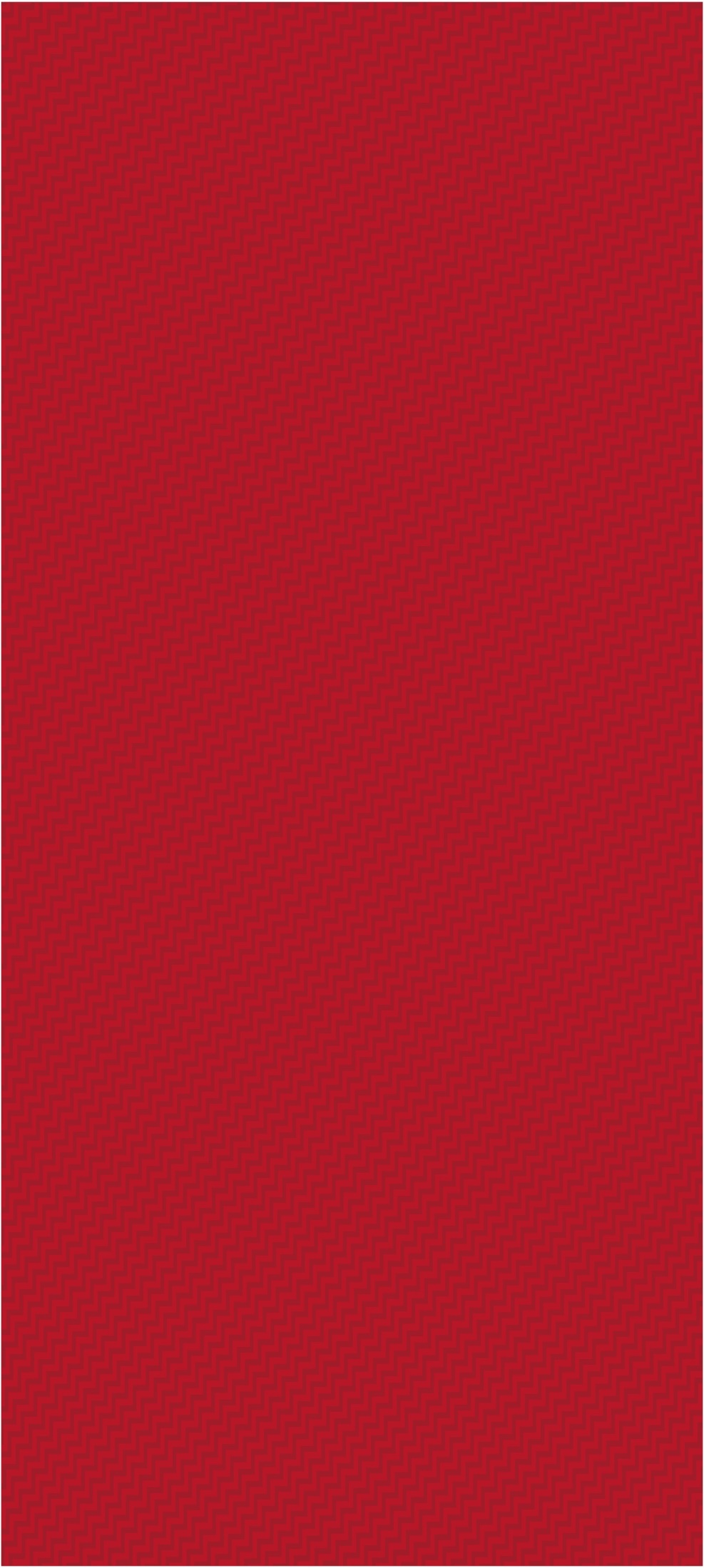 Маркетинговые иконки